How a Faculty Mentoring Program Has Enhanced Professional Advancement and Research Productivity
Kathleen Grove
Director,
Office for Women

Samantha Paredes
Scribner
Director, Center for Urban Multicultural Education

Etta Ward
Assistant Vice Chancellor
For Research Development
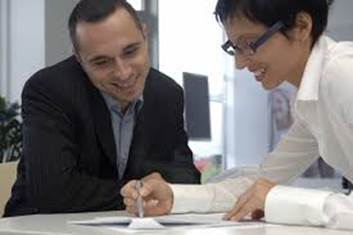 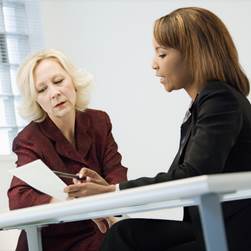 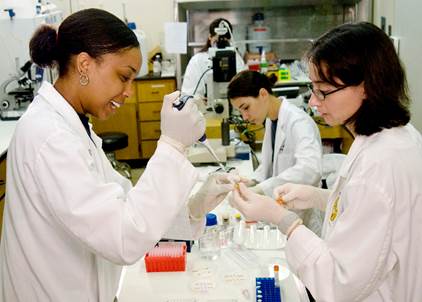 Indiana University – Purdue University, IndianapolisChallenge of a complex, decentralized urban research university
[Speaker Notes: MELISSA
Will give the context, then share the order of speakers and each individual’s role.  

Kathy Grove, Director of the IUPUI Office for Women
Etta Ward, Executive Director for the Office of the Vice Chancellor for Research
Gail Williamson, 
Krista Hoffmann-Longtin, Assistant Dean for Faculty Affairs

Campus Context
Two Universities, across 8 regional campuses. 
>30,000 students; 2500 faculty
17 degree granting Schools @ Indianapolis, plus another campus 30 miles away
Health & Life Science campus: Medicine, Nursing, Social Work, Dentistry, Health & Rehab Sciences, Public Health etc.
Top 20 Best non-HBC for minorities; 25% t/tt Faculty, 21.5% students are URM.
Responsibility Centered Management: Entrepreneurial, Decentralized, Central Administration as facilitator rather than driver.
% of tenured women faculty and full professors]
How do we support, empower and retain women and minority research faculty?
Drop off in NIH funding applications for women in late postdoctoral and early faculty years.* 

*Timothy J. Ley and Barton H. Hamilton, The Gender Gap in NIH Grant Applications, SCIENCE VOL 322 5 DECEMBER 2008, www.sciencemag.org
Research indicates formal mentoring programs especially beneficial for women and minorities.*
*Ragins,B.R.,&Cotton,J.L.1999.Mentor functions and outcomes: A comparison of men and women in formal and informal mentoring relationships. Journal of Applied Psychology, 4: 529-550
Full time women professors at IUPUI – 22% in 2011; women = 30% of tenured faculty
Promotion based on research, scholarship and service
Faculty with mentors more likely to have a productive research career.
Carr, P.L., Bickel, J., and Inui, T.S. (2003). Taking root in a forest clearing: A resource guide for medical faculty. Boston: Boston University School of Medicine., p. 558
U.S. Department of Health and Human Services Office of Research Integrity recognizes mentoring as a key institutional strategy for fostering responsible conduct among future generations of scientists. *
*Steneck, H.J. (2004). Introduction to the responsible conduct of research, Washington, D.C.; U.S. Government Printing Office in Zellers, D.F., Howard, V.M., Barcic, M.A., Faculty Mentoring Programs: Reinvisioning Rather than Reinventing the Wheel, Review of Educational Research, Vol. 78, No. 3 (Sept. 2008)
Focus group with senior women faculty: #1 request was for mentoring.
INDIANA UNIVERSITY–PURDUE UNIVERSITY INDIANAPOLIS
EMPOWER Enhanced Mentoring Program with Opportunities for Ways to Excel in Research
Sponsored by the Office of the Vice Chancellor for Research and the Office for Women, established September 2011
[Speaker Notes: KATHY
Will share additional information about the changes in leadership (Uday coming, McRobbie president), that provided an opportunity to focus on research for women. 
Don’t go into specific because Etta will cover the specifics (like what is meant by time-limited and what the incentive is and how it is disseminated).
 
Desired Outcomes for Women and Underrepresented Faculty:
will become more productive researchers
will be promoted and tenured
will pursue and receive external funding for their research and scholarship
Organizational Benefits:
Retention of women and underrepresented faculty
Support of Cultural diversity
Development of researcher/scientists and researcher/scholars
Increase in external funding for university 
EMPOWER Structure: 
Complements informal mentoring or departmental mentoring 
Time-limited 
Incentivized 
Intentional and Purposeful 
Structured 
Fosters Accountability 
Designated Outcomes]
EMPOWER Program Implementation
[Speaker Notes: ETTA
Partnership: Strategic Co-sponsorship between Office of the Vice Chancellor for Research and Office for Women
Goal: Support IUPUI faculty who are historically underrepresented and/or excluded populations in their discipline or area of scholarship and historically denied admission to higher education or that discipline, 1) to become successful in sponsored research and Value of scholarly activity, and 2) to achieve significant professional growth and advancement.
Value of Mentoring: In academia, mentoring attends to two dimensions: career and professional development and social-psychological support. 
Two Categories: Application Process and Matching: Highlight that we have built strong relationships with faculty over the year, which allows us to pair the mentees with stellar mentors
Program Duration:]
EMPOWER Program Implementation
[Speaker Notes: ETTA
Funding: Post Award Requirements: 
Support and Resources:]
2011-2017 Demographics
INDIANA UNIVERSITY–PURDUE UNIVERSITY INDIANAPOLIS
INDIANA UNIVERSITY–PURDUE UNIVERSITY INDIANAPOLIS
EMPOWER Stats and Outcomes – First 5 cohorts
INDIANA UNIVERSITY–PURDUE UNIVERSITY INDIANAPOLIS
[Speaker Notes: Alicia]
EMPOWER Stats and Outcomes
INDIANA UNIVERSITY–PURDUE UNIVERSITY INDIANAPOLIS
[Speaker Notes: Alicia]
"Intersections" 


Anila Quayyum Agha,
Associate Professor of Drawing and Foundation Studies
Herron School of Art and Design, IUPUI


Artprize 2014 - Public Vote Grand Prize and tied for Juried Grand Prize
INDIANA UNIVERSITY–PURDUE UNIVERSITY INDIANAPOLIS
11
Evaluation Methodology
Mixed Methods
Measures
Individual semi-structured interviews with mentees
Semi-structured focus groups with mentors
Survey – Likert-scale and open-ended items
Analysis
Descriptive statistics, constant comparative method (Glaser & Strauss, 1967; Lincoln & Guba, 1985)
INDIANA UNIVERSITY–PURDUE UNIVERSITY INDIANAPOLIS
12
Participants
5 cohorts (2011-2012 through 2015-2016)
2011-2012: 11
2012-2013: 11
2013-2014: 8
2014-2015: 9
2015-2016: 8
44 respondents for survey 

Gender: 
Total: 15 (34.9%) male; 28 (65.1%) female
Mentors: 12 male (54.5%); 10 female (45.5%)
Mentees: 5 male (20.0%); 20 female (80.0%)

Race
Total: 30 white (66.7%); 5 African American/Black (11.1%); 6 Asian (13.3%); 3 (6.7%) Hispanic or Latino; 1 Other (2.2%)
Mentors: 18 (85.7%) white; 3 (14.3%) Hispanic or Latino
Mentees: 12 (50.0%) white; 5 (20.8%) African American/Black; 6 (25.0%) Asian; 1 (4.2%) Other
 
6 mentee interviews completed
2 mentor focus groups
INDIANA UNIVERSITY–PURDUE UNIVERSITY INDIANAPOLIS
13
About Participant Relationship
61.7% of participants self-selected their mentor/mentee while 38% were selected for the participant
83.0% of participants still have a current professional relationship with their mentor/mentee
56.5% of participants had a mentee/mentor from their school/department
INDIANA UNIVERSITY–PURDUE UNIVERSITY INDIANAPOLIS
14
Highest Rated Survey Items
(5 point Likert Scale)
 
Mentors
“My mentee received my support, input, and feedback positively.” M = 4.91 
“I was able to provide my mentee with constructive feedback” M = 4.82
“I was able to meet with my mentee on a consistent basis” M = 4.77
Mentees
“I would recommend the EMPOWER Program to colleagues based on my experiences” M = 4.67
“As a new faculty member, this program helped me feel welcomed and/or acclimated to the campus” M = 4.50
INDIANA UNIVERSITY–PURDUE UNIVERSITY INDIANAPOLIS
15
Lowest Rated Survey Items
Mentors
“The program improved my sponsored research capacity” M = 2.76
“The program helped me make connections to colleagues in other departments.” M = 3.18
Mentees
“As a mentee, I believe I contributed to my mentor’s growth” M = 3.24
“I would be interested in mentoring someone else based on my mentee experiences” M = 3.70
INDIANA UNIVERSITY–PURDUE UNIVERSITY INDIANAPOLIS
16
Top Five Identified Areas of Support
All Respondents



Mentee							Mentors
INDIANA UNIVERSITY–PURDUE UNIVERSITY INDIANAPOLIS
17
Most Rewarding Aspects
Open Ended Items and Interviews


Feelings of connectedness
“Felt that my concerns as a member of an underrepresented group were highly valued and respected. Felt that my experience was not out of the ordinary.”
 
Relationships with mentor/mentee and networking opportunities
“Creating, maintaining, and expanding professional relationships and networks”
 
“Watching the development of a young colleague and her accomplishments”
 
“I feel like I learned as much, if not more, than my mentee during this experience”
 
“What I think EMPOWER did help me with was meeting people… the more people who you know and who know you the closer you get to finding people you might collaborate with eventually”
INDIANA UNIVERSITY–PURDUE UNIVERSITY INDIANAPOLIS
18
Challenges
Time
“Time to meet consistently”
 
“Competing commitments for time; overwhelming amount of info”
 
“Grantee funding can take time”
 
Funding
“The fund is small, barely could help much of the research”
 
“None I faced, except to encourage the administration to increase the grant amount to $10,000”
INDIANA UNIVERSITY–PURDUE UNIVERSITY INDIANAPOLIS
19
Recommendations
Increase funding (2016-2017 increased from $5,000 to $10,000)
Extend Length of programming (18 months - 2 years) 
More opportunities for connections among mentees (bi-monthly meetings/social events)
Encourage communication between mentor/mentee if mentor is selected for the mentee before the program begins
INDIANA UNIVERSITY–PURDUE UNIVERSITY INDIANAPOLIS
20
Contact Information
Kathy Grove
Director
IUPUI Office for Women
ksgrove@iupui.edu		317-278-3600

Samantha Paredes Scribner
Director,
Center for Urban Multicultural Education
smpscrib@iupui.edu 		317-274-0688

Etta Ward
Assistant Vice Chancellor of Research Development
Office of the Vice Chancellor for Research
emward@iupui.edu		317-278-8427
INDIANA UNIVERSITY–PURDUE UNIVERSITY INDIANAPOLIS
[Speaker Notes: Kathy

Intros and Overview
Kathy will welcome everyone and lead introductions of co-presenters (and participants, if less than 20). Then she can briefly explain what each of us will cover. 

Participants should be encouraged to ask questions and share thoughts when that slide prompt appears.]